Search and Seizure
1
Why The Fourth Amendment?
“The right of the people to be secure in their persons, houses, papers, and effects, against unreasonable searches and seizures, shall not be violated, and no Warrants shall issue, but upon probable cause, supported by Oath or affirmation, and particularly describing the place to be searched, and the persons or things to be seized.”				-U.S. Constitution

Questions: Why did the founding fathers believe this was important?
 How has society’s views changed and do those changes mean the 4th Amendment no longer applies?
2
Warrant Clause
Warrant Clause - Underscores the “reasonableness” requirements for searches and seizure by stating that “no warrants shall issue, but upon probable cause, supported by Oath or affirmation, and particularly describing the place to be searched and the person or things to be seized.”
3
Riley v. California (2014)
A unanimous Supreme Court sets out Fourth Amendment for digital age:

“Cell phones differ in both a quantitative and a qualitative sense from other objects that might be kept on an arrestee’s person.” 

 “get a warrant” before searching a cell phone seized after an arrest (SITA).
4
Key Terms
Search warrant: court order. Is very SPECIFIC.
Once a warrant is issued,  the search must be conducted in a specified number of days as stated in the warrant.
Most searches are conducted without a warrant!

Affidavit: sworn statement of facts and circumstances (oath) that demonstrates probable cause that a crime has been committed

Search incident to arrest (SITA): is the most common exception to a search warrant. Allows the police to search a lawfully arrested person and the area around the person for weapons or evidence that may be destroyed.
5
Key Terms continued
Protective sweep: allowed when a person is arrested to ensure a secure environment.

Consent: When a person voluntarily agrees to a search without a warrant or probable cause.

Plain view: if an object connected to a crime is in plain view it can be seized without a warrant.

Stop and Frisk (terry stop): a police officer who reasonably thinks a person is behaving suspiciously may be stopped.
6
Stop and Frisk: Legal IF purpose for own protection and limited in scope
The detective observed Terry and his companions acting in a manner he took to be a preface to a stick-up. (reasonable suspicion)

The rationale: "the exclusionary rule has its limitations." The meaning of the rule is to protect persons from unreasonable searches and seizures aimed at gathering evidence, not searches and seizures for other purposes (like prevention of crime or personal protection of police officers).
7
Justifying a Search
Prove the search is reasonable.
To prove that a search is "reasonable," the police must generally show;

that crime has most likely occurred, AND 
probable cause: that if a search is conducted it is probable that they will find either stolen goods or evidence of the crime.

*A court will consider two things:
Did you have an expectation of some degree of privacy?
Was that expectation reasonable in our society's view?
8
Katz V. the United States
Wire tap on public phone
Supreme Court sided with Katz that he had a reasonable expectation of privacy when using a public phone booth.
4th Amendment applies to “people not places”.
These decisions can change when society views change.
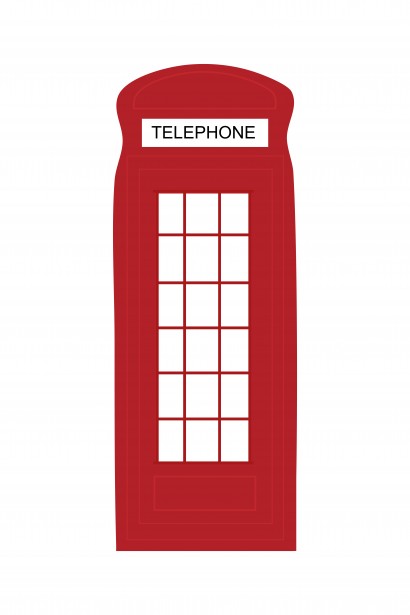 9
Warrant/No Warrant!
Warrant
No Warrant
Voluntary consent-cannot be tricked

Protective sweeps upon arrest

Plain view –police must have a reason to be there

Car search- can search objects related to stop; can frisk individual, can search with probable cause
Specific; who, what, when, where, why

Have probable cause a crime committed-NO HUNCH

Swear oath

Judge must issue
10
LEGAL SEARCHES
There are 2 General Ways a Police Officer can conduct a Search:

1) With a Warrant: Police conduct a Search with a Warrant when they have Probable Cause

2) Without a Warrant: Police and government agents can perform a search without a warrant under Four Conditions.
4 CONDITIONS
Hot Pursuit - police pursues defendant after witnessing the commission of a crime.
Incident to arrest - police can search after the arrest.
Consent - if you give consent police can search, must be given by person in household or anyone sharing ownership
Open View 	- police can search without a warrant if they observe contraband or something illegal without trespassing or through the use of devises which can aid them in observing.
EXCLUSIONARY RULE
EXCLUSIONARY RULE  - evidence from an unreasonable or illegal search and seizure will be deemed inadmissible in court.
Court Cases:
1) Weeks v. U.S. (1914) starts the E.R., but only used in Federal cases only.
2) Mapp v. Ohio (1961) court extended the E.R. to state cases.
Mapp v Ohio
In the case of Mapp v. Ohio (1961) the court extended the full protection of the guarantee to state defendants.  Two years later in the Kerr v. California the court stated that the Fourth Amendment guarantee as applied to state action was in all respects the same as that applied to federal action.
Exclusionary Rule
*If the search was illegal, then anything that was seized will be determined inadmissible in court.
*If the arrest of a suspect is legal then anything found during the search will be deemed __________.
Exceptions to the Exclusionary Rule
If officers had reasonable, good faith belief that they were acting according to legal authority, such as by relying on a search warrant that is later found to have been legally defective, the illegally seized evidence is admissible.
The neutral magistrate
Neutral Magistrate:  An issuing magistrate must be neutral and detached and he must be capable of determining whether probable cause exists for the requested arrest or search.
Search and arrest warrants must be issued by a neutral and detached magistrate if they are to conform to constitutional standards.  The court emphasized the importance of this requirement in the 1971 case of Coolidge v. New Hampshire.
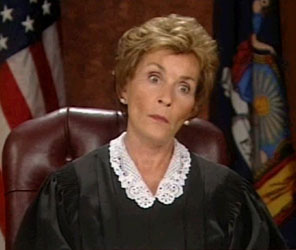 Private searches: no protection
Private Searches: The 4th Amendment protects Individuals only against  Searches by Police and Government Agents , not by private individuals.

Burdeau v. McDowell (1921)  - Mail Fraud Scheme. Papers taken illegally by a private individual can be used as evidence in court. However, perpetrators are still  liable in Civil Court.
Probable cause
Probable Cause: Belief that it is more probably than not that a crime has been committed.  
A magistrate must find “Probable Cause” before he issues a search or arrest warrant.  “Probable Cause” has been variously defined, but the court has made clear, on one hand, that while the term “means less than evidence which would justify condemnation,” on the other hand it does require “belief that the law was being violated on the premises to be searched”

Nathanson v. United States  - A warrant is not valid, the court has held, if it is based only upon a sworn allegation without adequate support in fact.
SEARCH WITH CONSENT
Search with Consent: Legal to search once consent is given.  
In 1974, in the case of United States v. Matlock, the court held that when one occupant of a house consents to search the premises, the search is proper and evidence uncovered in it may be used against another occupant (shared ownership).
ARRESTS AND SEARCHES
The Supreme Court has never applied the warrant requirement of the Fourth Amendment as strictly to arrest - “seizures” of one’s person - as it has to “searches”.  The court has applied the common law rule to arrest approving warrantless arrests by law enforcement officers for crimes committed in their presence and for other crimes where there are reasonable grounds for their action.
In 1925 the court stated that “the usual rule is that a police officer may arrest without warrant one believed by the officer upon reasonable cause to have been guilty of a felony.”
Probable cause is essential to justify a warrantless arrest.  In 1976 the case of United States v. Watson, the court upheld the warrantless arrest of a suspect in a public place based upon probable cause.
SEARCHES INCIDENT TO ARREST
When police arrest a suspect, the court has held that it is reasonable - even without a search warrant - for them to search both the person arrested and, to some limited extent, his immediate surroundings.  The justices have viewed such searches as necessary to protect the lives of the arresting officers, to prevent the fugitive’s escape, and to prohibit the destruction of evidence.
In a 1925 decision, the court in the case of Agnello v. United States acknowledged this exception to the warrant requirement
Stop & Frisk searches
The Supreme Court has held that the police practice of stopping suspicious persons and “frisking” them for weapons is a reasonable “search” within the boundaries of the Fourth Amendment.  The court has found such searches permissible even without a search warrant or enough information to constitute probable cause for arrest
Court Cases review
Important precedents in search and seizure
23
Weeks V. United States (1914)The Exclusionary Rule (only federal)
1st time Court said evidence obtained illegally (without a warrant) cannot be used in a trial

The exclusionary rule is a judge‐made rule

By filing a motion to suppress before the trial, any illegally obtained evidence can be inadmissible

Usually applies to physical evidence. For example, a murder weapon, stolen property, or illegal drugs.

Decision was unanimous

Questions: How can this rule change police practices?
24
Wolf V. Colorado (1949)
The plaintiff, Julius A. Wolf, was convicted of performing criminal abortions. Wolf appealed the conviction claiming the exclusionary rule, police did not have a warrant,  and the U.S. Supreme Court decided to hear the appeal.  Prior to 1949, exclusionary rule applied to federal cases only

Decision:
EXCULSIONARY RULE does NOT apply to states-evidence can be used

Claimed the rule is not a key part of the Amendment-it was made by judges interpreting the 4th Amendment

The Court suggested civil remedies to be implemented on officers who did not get a warrant such as; “the internal discipline of the police, under the eyes of an alert public opinion.”
25
Mapp V. Ohio Summary (1963)
Mapp V. Ohio: Exclusionary rule applies to states

Key CASE: exclusionary rule not directly written in the Constitution

Led to tighter police procedures

Led to other 1960s rulings
14th Amendment “due process” applies to states and therefore police work and treatment of suspects
Everyone should have council
Everyone should know their rights
26
Timeline
Expanding Individual Rights
27
Terry V. Ohio (1968)
Pat down legal IF purpose for own protection and limited in scope

"the exclusionary rule has its limitations."  The rule is to protect persons from unreasonable searches and seizures aimed at gathering evidence, not searches and seizures for other purposes (like prevention of crime or personal protection of police officers).

Going forward, this type of stop is referred to as a Terry Stop=leads to stop and frisk!
28
Paved the way for Stop and Frisk
Generally, law enforcement officers will perform frisks at their discretion, regardless of the “reasonable suspicion” standard established by the Terry ruling. 

It is not uncommon for frisks to be conducted for investigatory purposes where no actual evidence of a threat to officer safety exists.

Terry set precedent for a wide assortment of 4th Amendment cases. The cases range from street stop-and-frisks to traffic stops in which pat-down searches could be conducted on the driver or passengers.
29
U.S. V. Watson (1976)
Respondent/Defendant: Watson; an informant told a postal inspector that the defendant had stolen credit cards. 
The inspector told the informant to hold a meeting with the defendant and if the defendant had stolen credit cards with him, the informant was suppose to give a signal to the inspector. 
The meeting took place in a restaurant and the informant gave the signal and the defendant was arrested.
 Inspector found no credit cards with the defendant but upon the consent of the defendant, the inspector searched the car and found 2 stolen credit cards and the defendant was convicted. 
The court of appeals reversed claiming that the arrest was unlawful and the inspector could have secured a warrant before arresting the defendant.

Issue: Was the arrest unlawful?
30
Decision on Watson
Holding: No

Legal Reasoning: The court held that it was a common rule in the common law and it is accepted by majority of the states and Congress that a peace officer can arrest a person for felony or misdemeanor when it takes place in his presence and he can arrest a felon when he has reasonable grounds to believe that the felony took place. 

The court held that it was not ready to restrict this rule and it ruled that the arrest was lawful and the ruling of the lower court was reversed.
31
Search & Seizure Court Cases
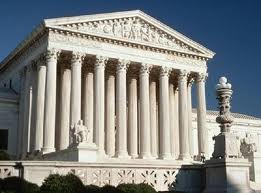 Criminal Justice
Exclusionary Rule
Evidence from an unreasonable or illegal search and seizure will be deemed inadmissible in court.

1) Weeks v. U.S. (1914) starts the E.R., but only used in Federal cases only.

2) Wolf v. Colorado (1949) Supreme Court declined to apply the E.R. to state cases (it was optional)

3) Mapp v. Ohio (1961) court extended the E.R. to state cases.
Supreme Court Cases
Coolidge v. New Hampshire (1971) judges issuing search warrants must be neutral and detached (fair and impartial)


Burdeau v. McDowell (1921) 4th Amend. Protection against unreasonable search and seizure by government agents not private individuals.
Supreme Court Cases
Nathanson v. United States (1933) established probable cause as a necessary requirement for a search warrant.

Franks v. Delaware (1978) a warrant would be null and void if police lied to establish probable cause.

United States v. Matlock (1974) consent can be given by someone who has shared ownership.
Supreme Court Cases
Boyd v. U.S. (1886) 4th amend. applies to subpoenas as well as searches if they force a person to incriminate themselves.
 
U.S. v. Watson (1976) warrantless arrest of a suspect in a public place based on probable cause.
 
Agnello v. U.S. (1925) starts “search incident to arrest.”
 
Chimel v. California (1969) search incident to arrest is limited to the immediate area only.
Supreme Court Cases
Terry v. Ohio (1968) “stop and frisk” is legal when police have suspicion that a suspect has a weapon.

Carroll v. U.S. (1925) upheld warrantless search on an automobile when there is probable cause.

Rakas v. Illinois (1978) passengers do not have right to challenge the warrantless search of the car in which they are riding or the seizure of evidence.
Supreme Court Cases
Rochin v. California (1952) gross invasion of privacy when police pumped out suspect’s stomach to recover and seize evidence.

Silver Platter Doctrine: federal prosecutors could use evidence obtained by state agents through an unreasonable search if done without their participation; it was abolished in 1960.
Criminal Procedure
When an officer may arrest
With a warrant
If the officer has probable cause 
If misdemeanors occur in the presence of an officer, they may arrest
If felonies occur in the presence of an officer or outside of a private dwelling, they may arrest
Criminal Procedure
Types of Seizures
May ask questions of anyone in public -- not an arrest or seizure
citizens may ignore or walk away -- does not constitute probable cause
“Seizure tantamount of arrest” requires more than mere suspicion, but not probable cause
traffic stops
border searchers for drug couriers
stop and frisks on street
Criminal Procedure
Stop and Frisk
Terry v. Ohio (1968)
Require reasonable suspicion based on experience 
The stop: must be temporary and no longer than necessary under the circumstances 
may ask questions to dispel suspicions and alleviate fears
The frisk: if the stop does not allay officer fears
pat-down of outer clothing
may not manipulate items they feel in order to discern what they are
Criminal Procedure
Vehicle Stops
Seizure occurs whenever a vehicle is stopped (Delaware v. Prouse 1979)
Must have at least reasonable suspicion 
except certain roadblocks 
May ask the driver and passengers to exit and frisk (Pennsylvania v. Mimms 1977)
May request documentation, VIN, and ask other questions
May seek consent searches
Criminal Procedure
Exceptions to Miranda
Routine traffic stops
Sobriety check points
Conversations between two officers in vicinity of suspect
Voluntary statements without prompting
Routine questioning of persons at a crime scene
Clarifying questions
Questions which are part of stop and frisk
Threat to public safety
Criminal Procedure
Extensions and Application of Miranda
Once fifth amendment is invoked, police may not question anymore, unless the suspect initiates further communication
Once invoked, they cannot be questioned about other crimes unrelated to the current offense
Police do not need to let a suspect know that they have a lawyer waiting for them if the lawyer was acquired by a family member